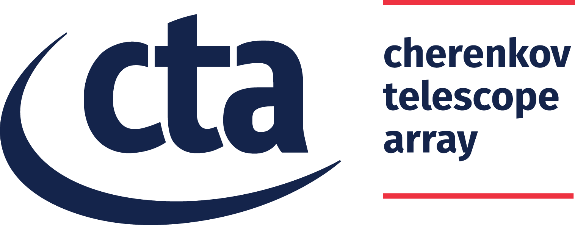 Earthing Issues at El Roque de los Muchachos Observatory
UCM-ELEC
Madrid, 24th July
Silvia Ronda, Oibar Martinez, Clara Oliver, Patricia Marquez and Jose Miguel Miranda
UCM-ELEC
July 2020
Earthing Issues at ORM. UCM-ELEC
1
Main topics
Why Earthing?
The importance of soil resistivity and its influence in earth resistance value
Representative situations in ORM
How to improve Earthing systems
Earthing Issues at ORM. UCM-ELEC
2
Earthing
Depends on the material only
S
Depends on the material and geometry
Earth Resistance: “Resistance between the electrode and the point of zero potential (the infinite earth)”
Earthing System: Conducting connection between an electrical circuit and the Earth to prevent damage in the case of high discharges. It should be AS LOW AS POSSIBLE. Standards recommend < 10 Ω (low frequency) [IEC-62305-3]. It is influenced by:
Resistance of the electrodes
Contact resistance between electrode and soil
Resistivity of the soil
Earthing Issues at ORM. UCM-ELEC
3
Soil resistivity
Resistivity depends on the type of soil
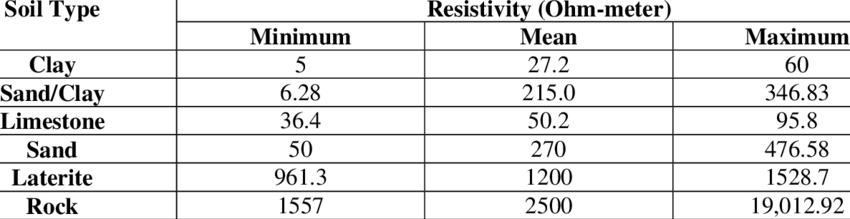 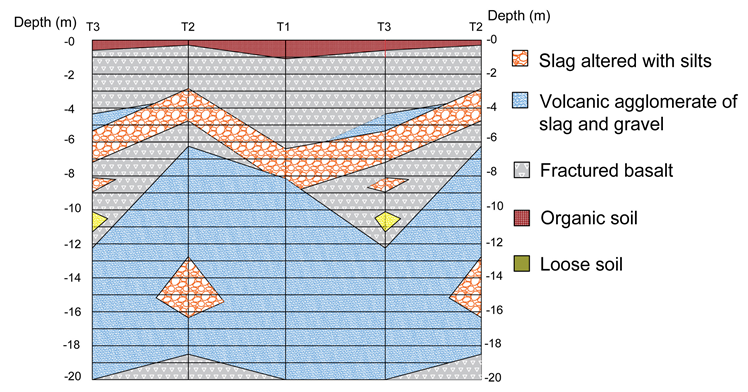 Geotechnical studies
Volcanic terrain
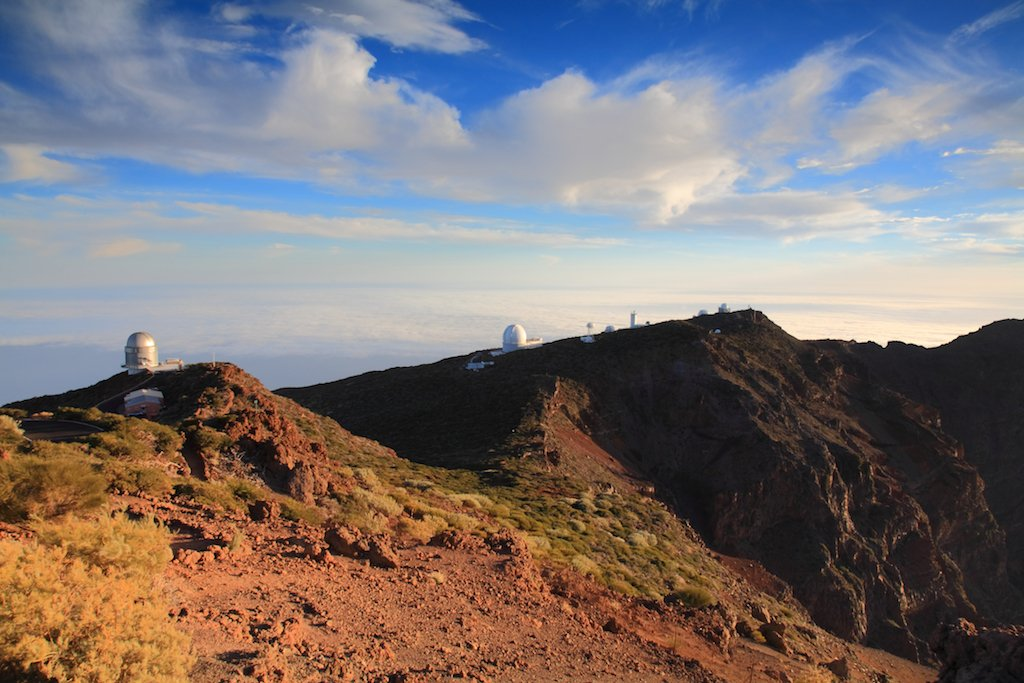 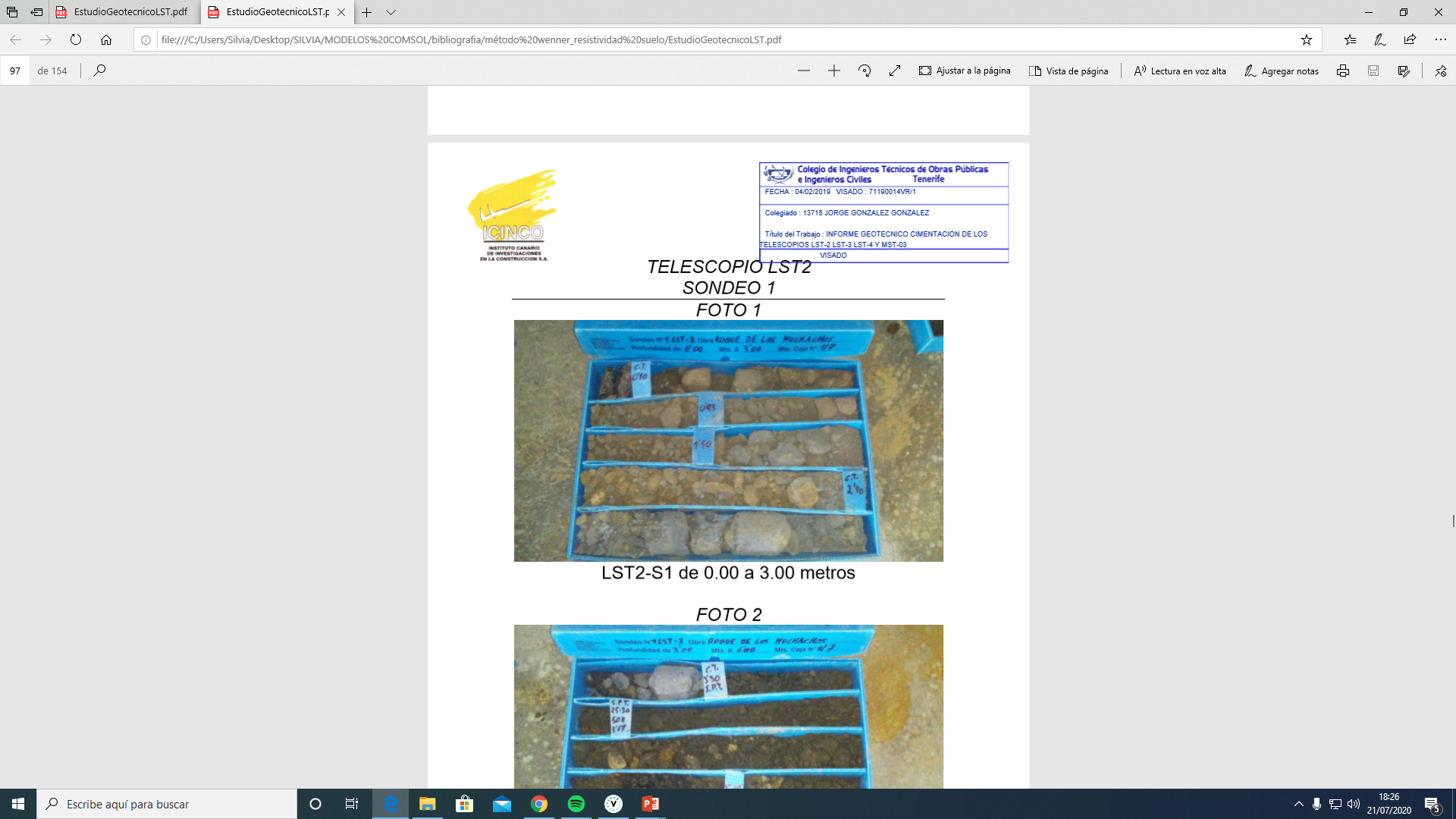 ORM
Earthing Issues at ORM. UCM-ELEC
4
Soil resistivity measurement: Wenner Method
Simulations with COMSOL
4 electrodes method
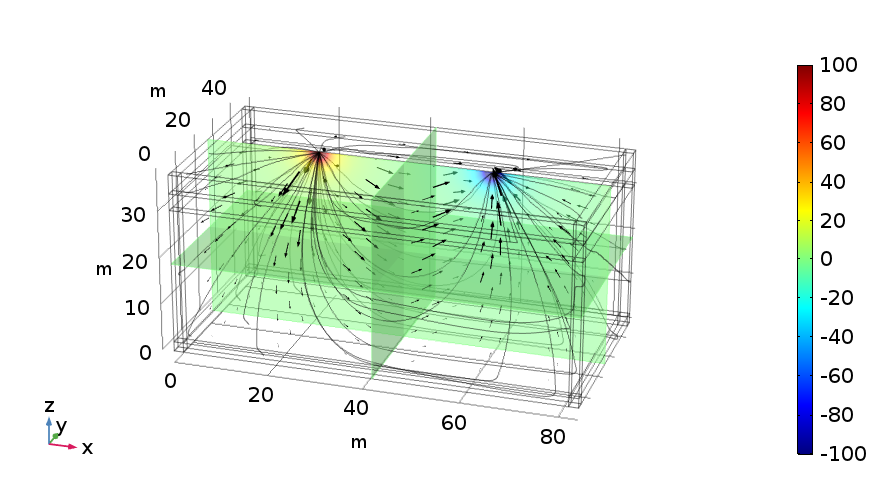 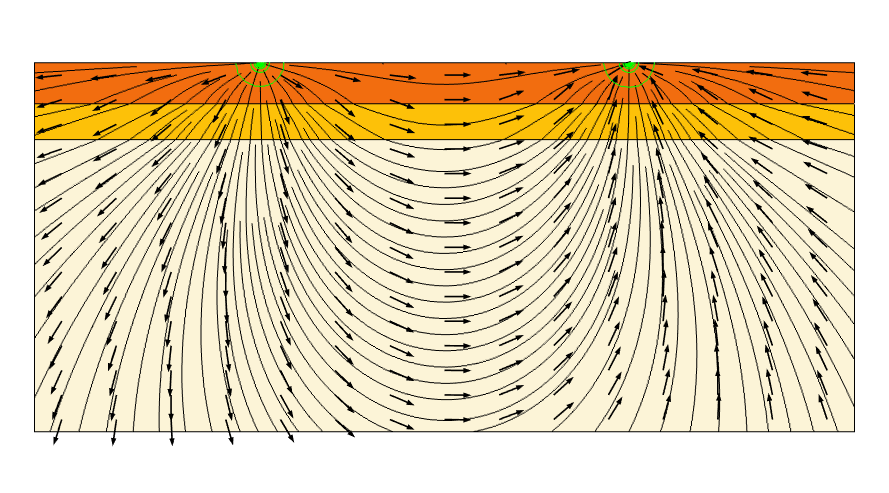 Voltage
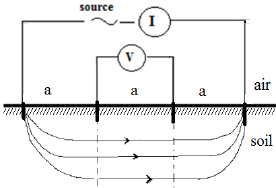 Equipotential surfaces
Current density lines and direction
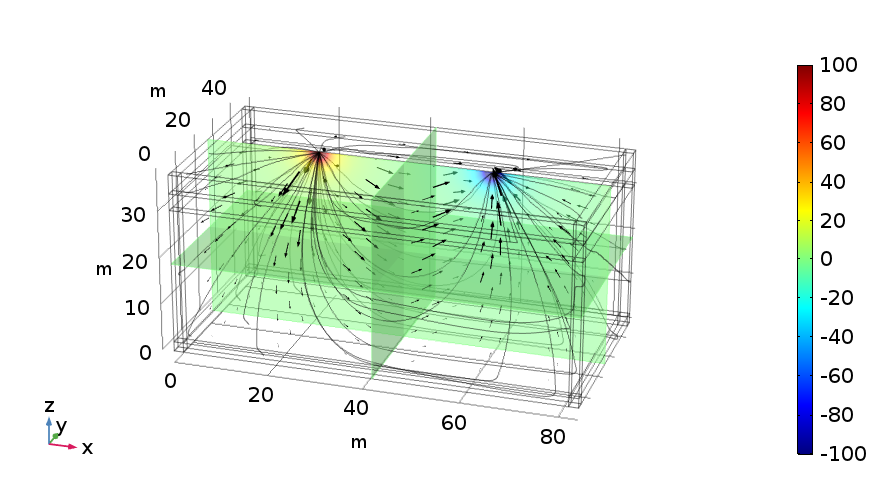 Equipotential surface
Current density lines
Earthing Issues at ORM. UCM-ELEC
5
5
Soil resistivity measurements made in ORM. The numbers correspond to the interelectrode distance in m.
Soil resistivity measurements made in ORM. The numbers correspond to the interelectrode distance in m.
Soil resistivity measurement in ORM
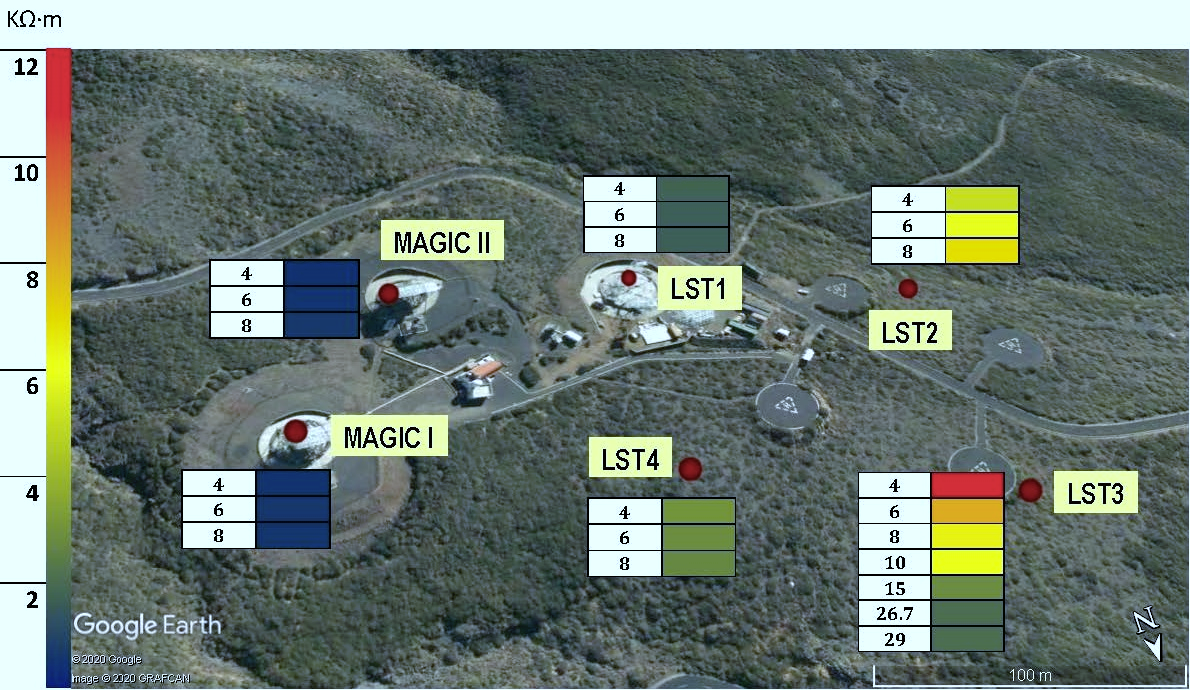 Soil resistivity measurements made in ORM. The numbers correspond to the interelectrode distance in m, roughly equal to depth.
Earthing Issues at ORM. UCM-ELEC
6
Representative situations in ORM
NON HOMOGENEOUS SOIL WITH VERY HIGH RESISTIVITY LAYERS
HOMOGENEOUS HIGH RESISTIVITY SOIL
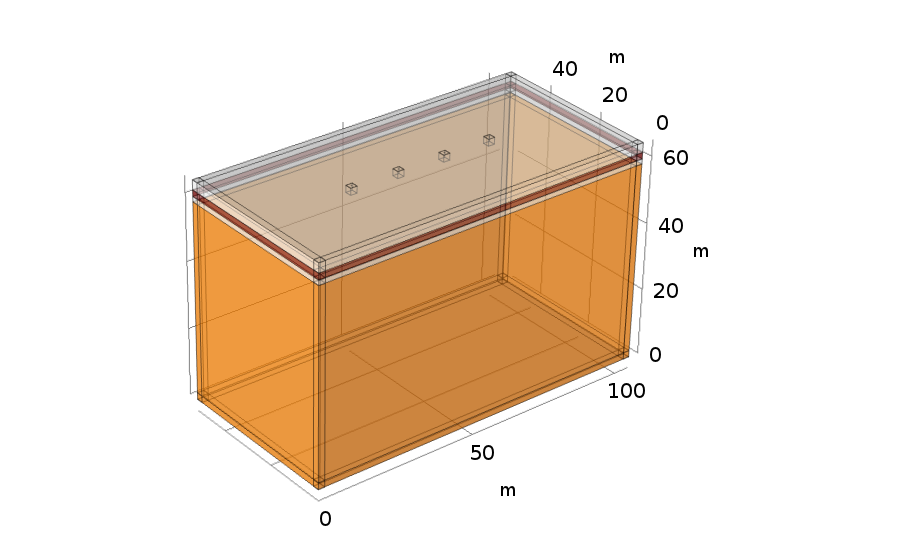 1.44 kΩ m
LST1
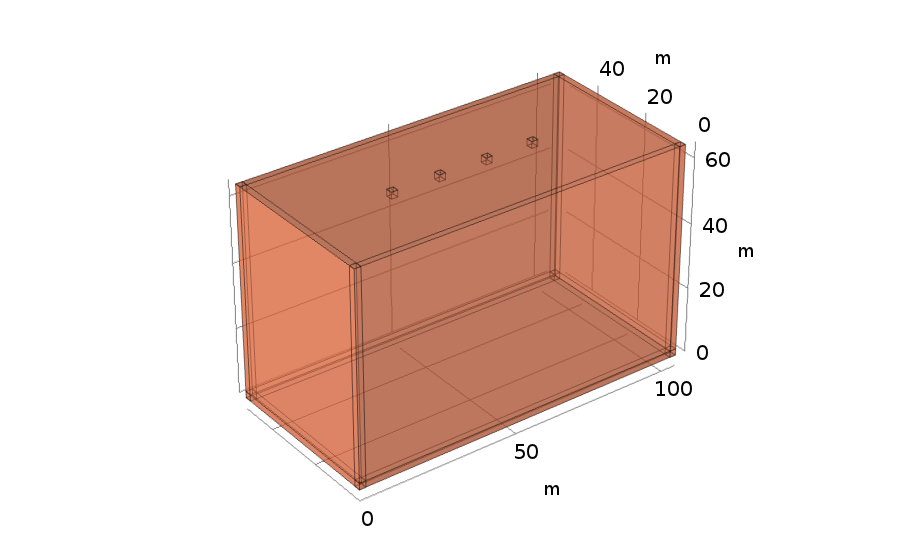 18.4 kΩ m
LST3
3.5 kΩ m
15.4 kΩ m
1.5 kΩ m
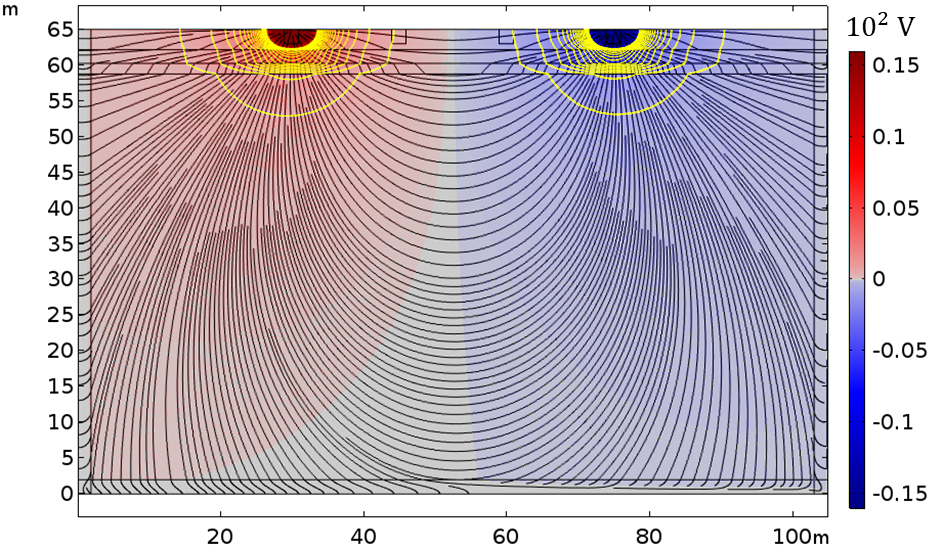 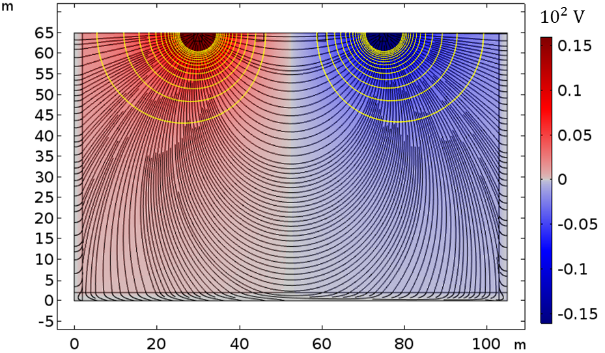 Voltage distribution when resistivity is measured with Wenner method
7
Earthing Issues at ORM. UCM-ELEC
Possible solutions to reduce earth resistance
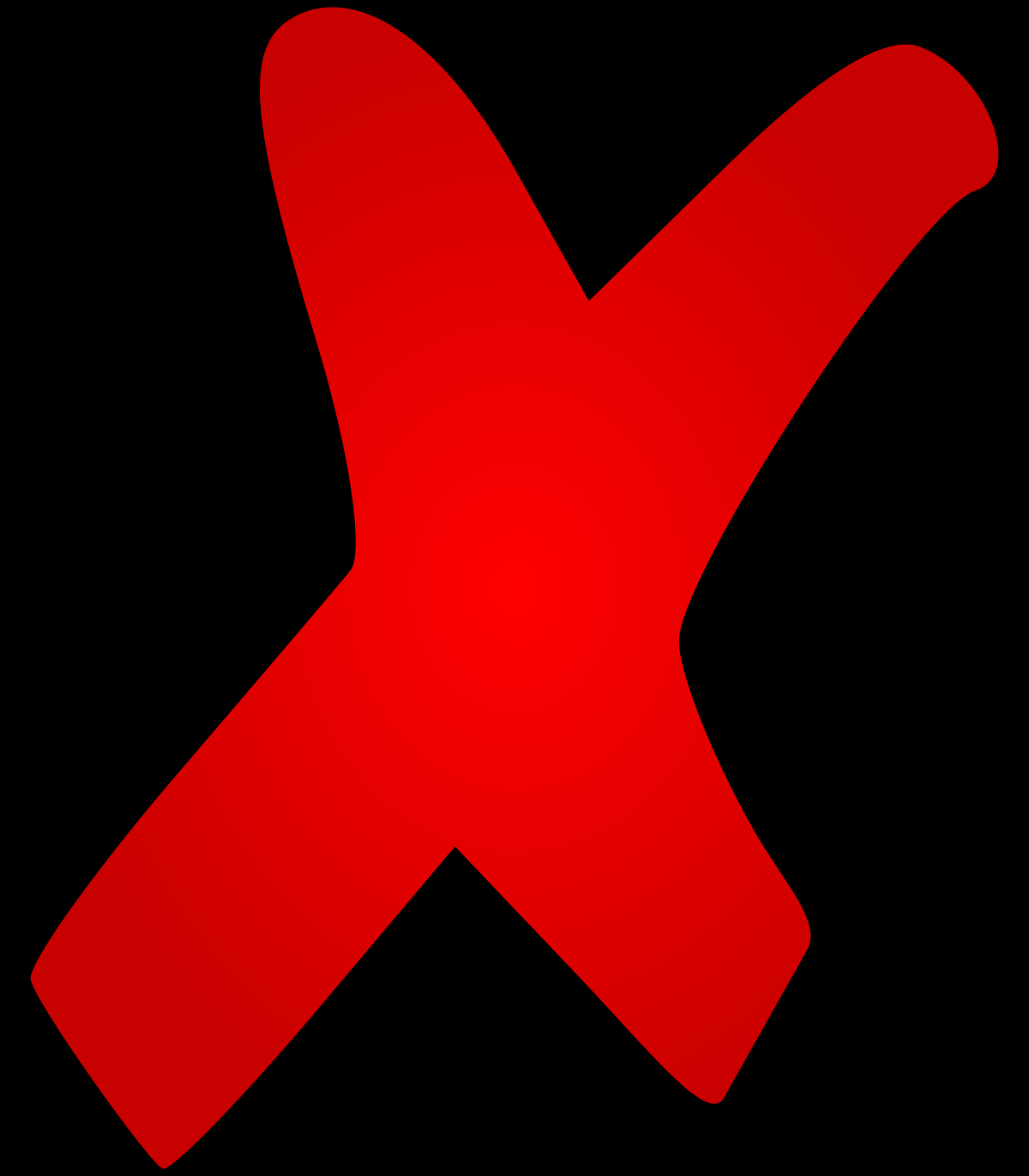 Chemical treatment of soil or use low resistivity materials
Burying metal grids plates (horizontal)
Electrodes driven vertical into the ground
Electrodes or Earthing Systems interconnection
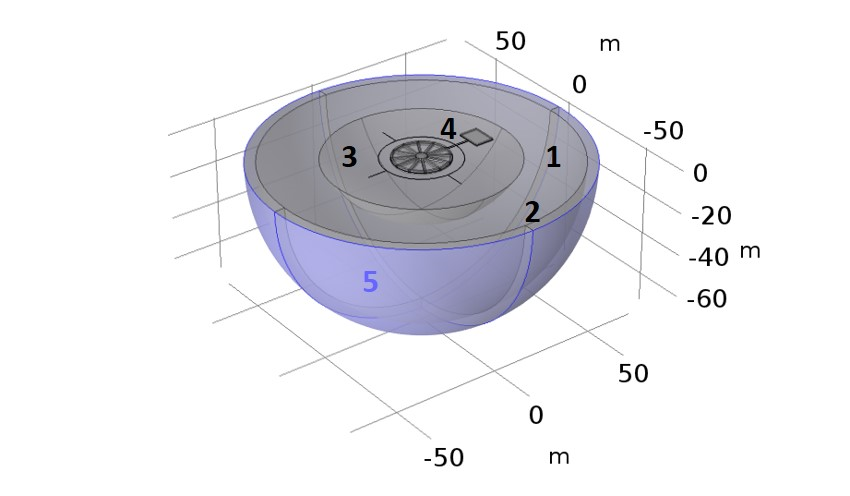 Design in COMSOL for optimizing the telescopes Earthing
(1) Soil 
(2) Infinite Element Domain Layer 
(3) Extra fine mesh zone surrounding earth resistance structure 
(4) Earth resistance structure 
(5) Ground
Earthing Issues at ORM. UCM-ELEC
8
max
Voltage distribution
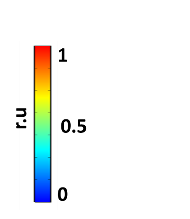 Burying metal plates (horizontal and vertical)
NON HOMOGENEOUS SOIL
HOMOGENEOUS SOIL
53.5 m
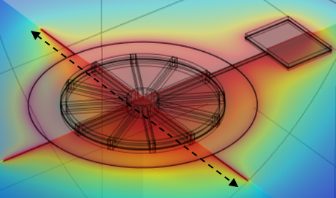 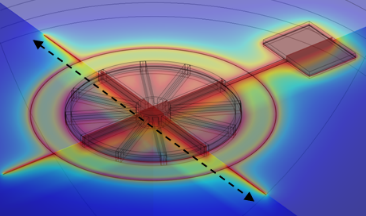 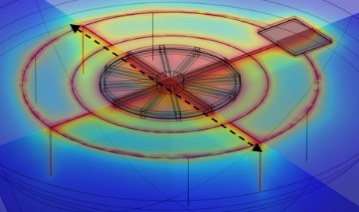 7 vertical electrodes
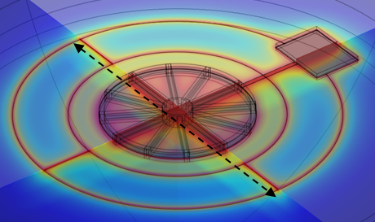 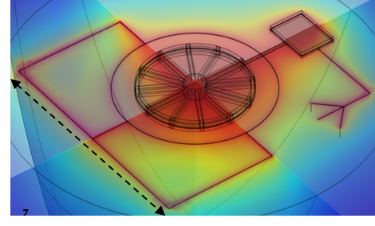 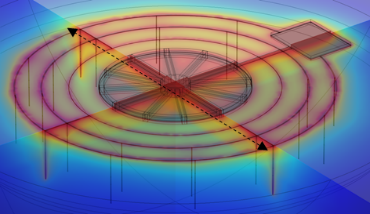 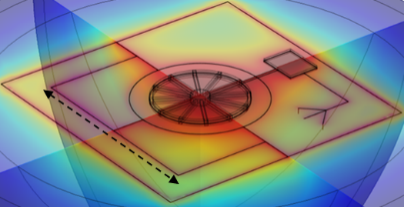 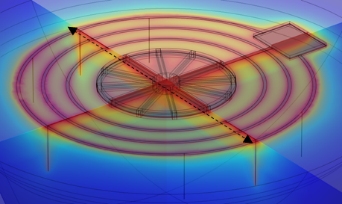 22 vertical electrodes
53.5 m
9
Earthing Issues at ORM. UCM-ELEC
Burying vertical electrodes in homogeneous soil
HOMOGENEOUS HIGH RESISTIVITY SOIL
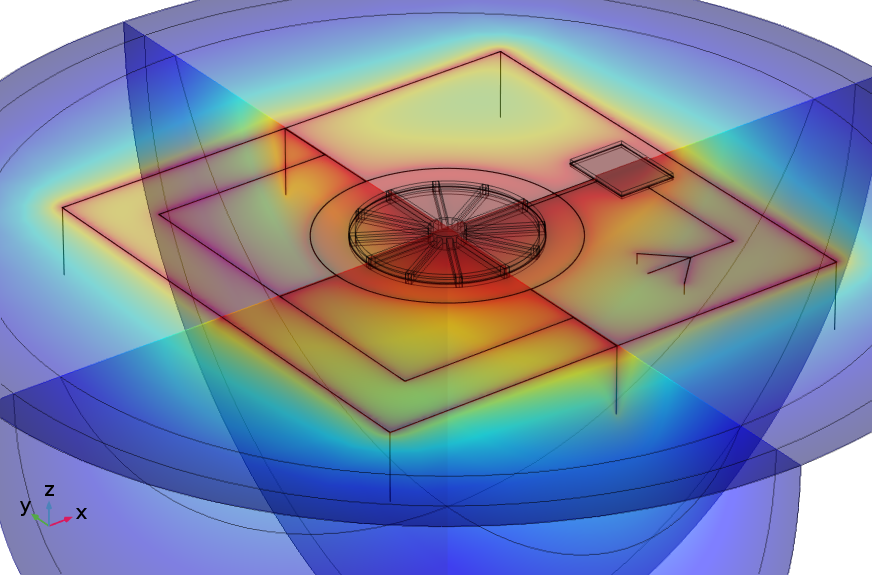 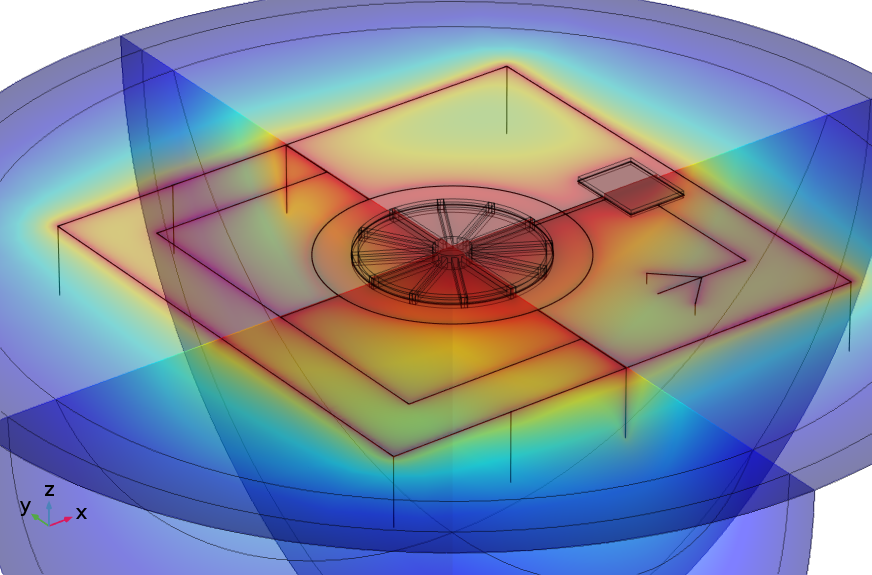 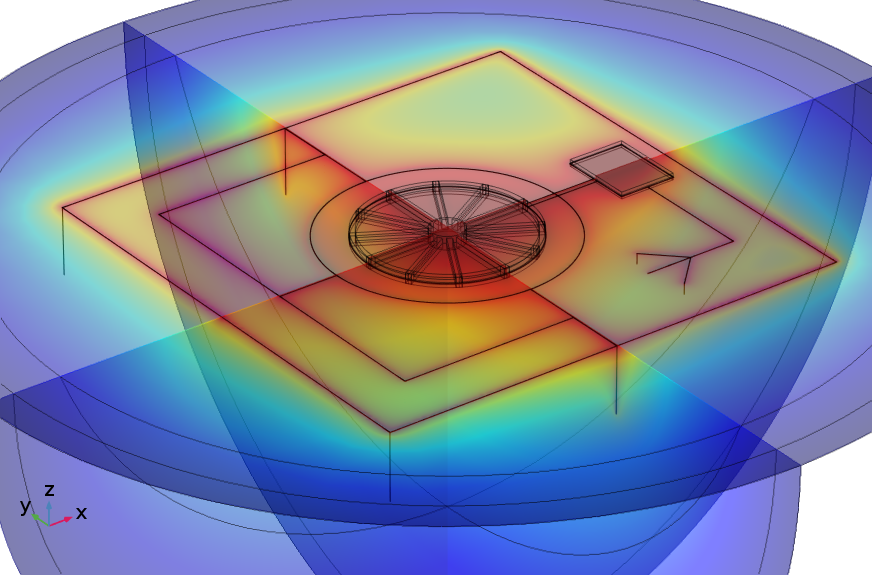 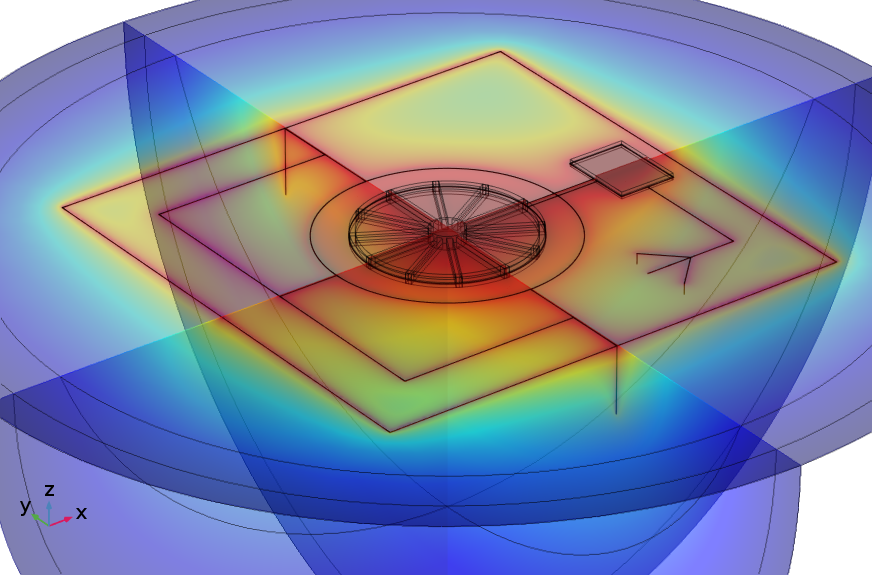 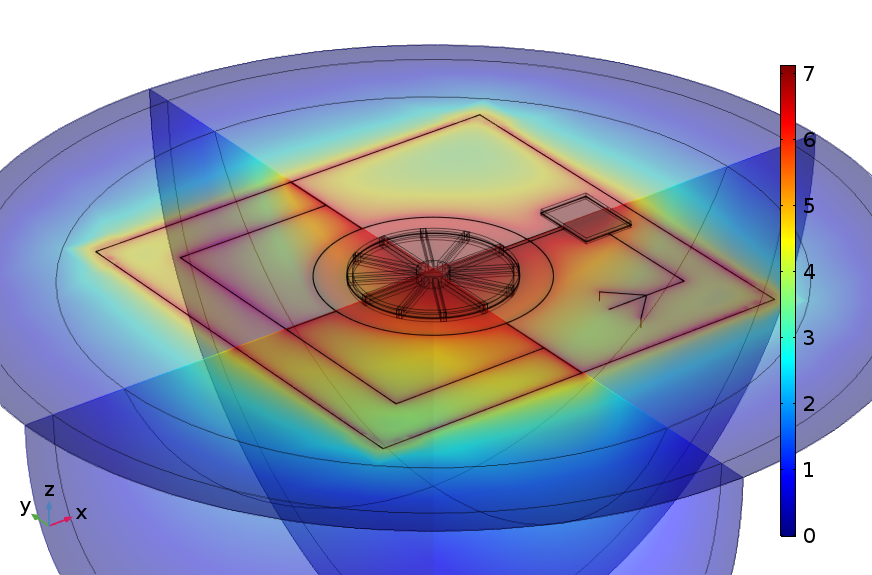 R= 6.43Ω
R= 6.79Ω
R= 6.54Ω
R= 7.06Ω
R= 7.14Ω
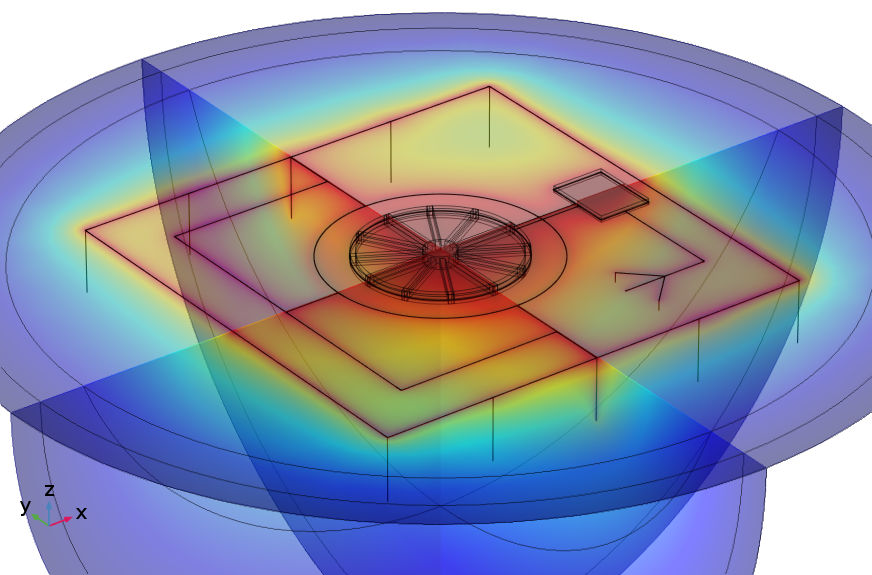 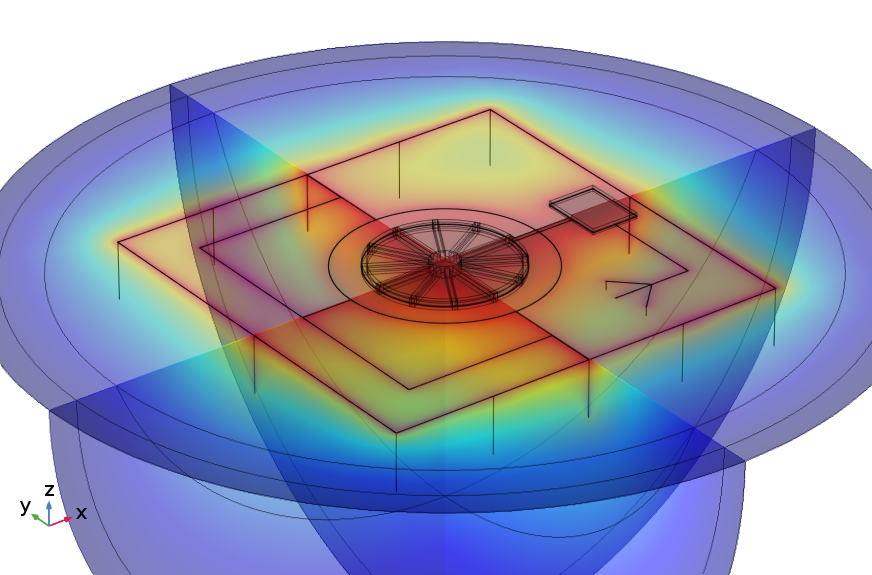 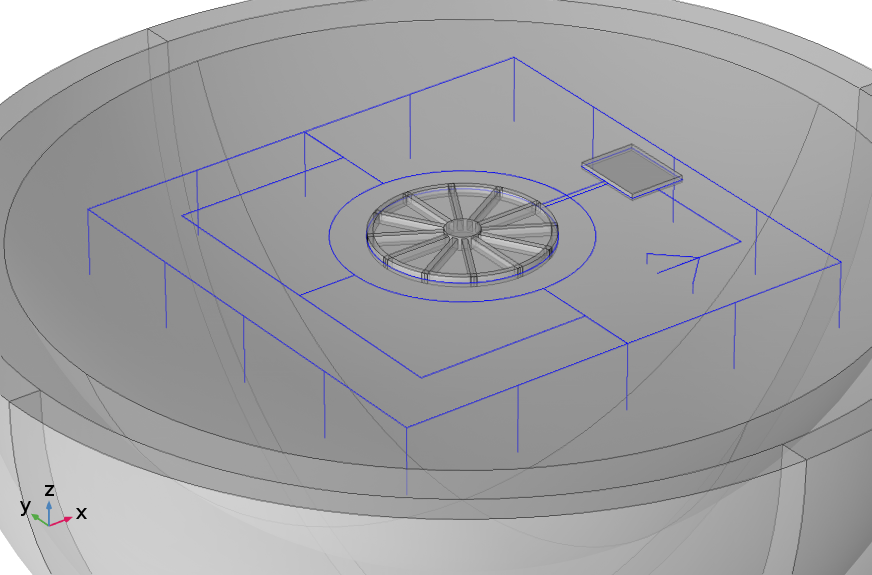 R= 6.21Ω
R= 6.31Ω
R= 6.01Ω
53.5 m
10 m
Earthing Issues at ORM. UCM-ELEC
10
Electrodes or Earthing Systems interconnection
Earthing systems connected
If the resistances work as if they are pararell connected the value expected if we interconnet two LST1 is:
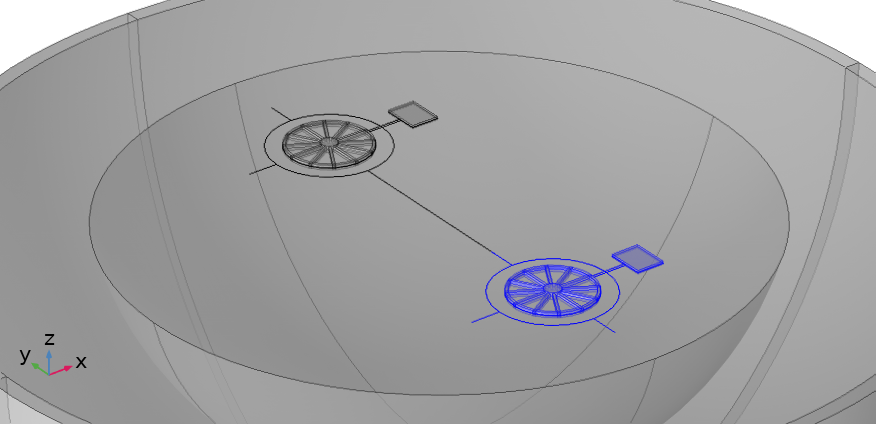 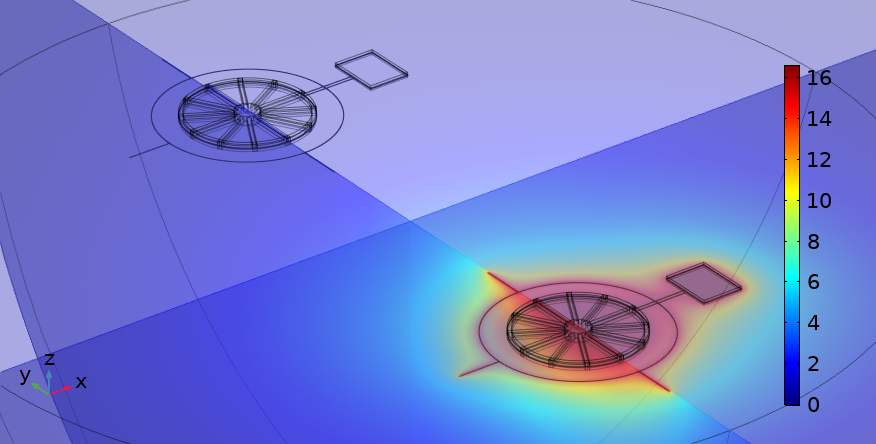 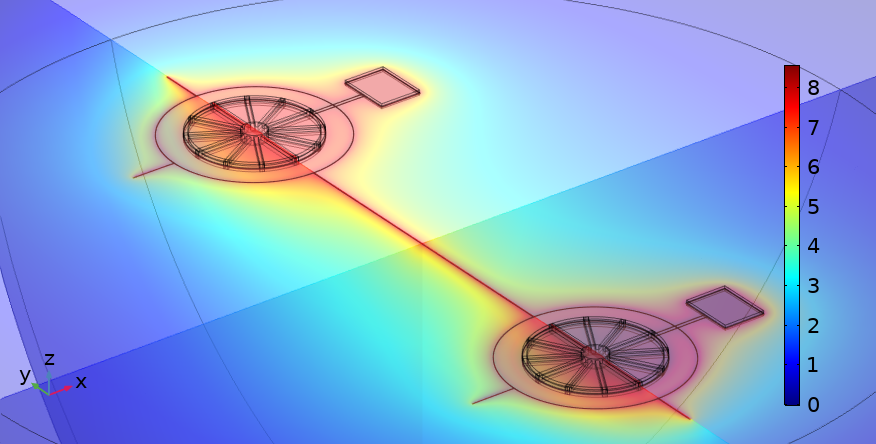 This is verifyed with simulation in LST1 (homogeneous soil)
R= 16.64 Ω
R= 8.58 Ω
No connected
Connected
Earthing Issues at ORM. UCM-ELEC
11
Electrodes or Earthing Systems interconnection
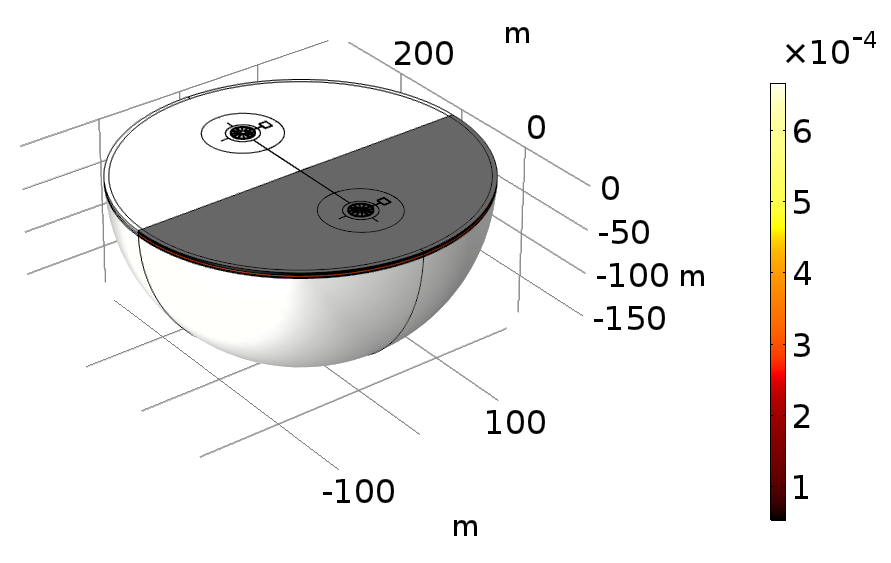 Expected value for earth resistance of LST1-LST3 interconnection:
No connected
LST1
LST1
̴15.2 Ω
LST3
̴69.2 Ω
LST3
Simulation of the resitance in LST3
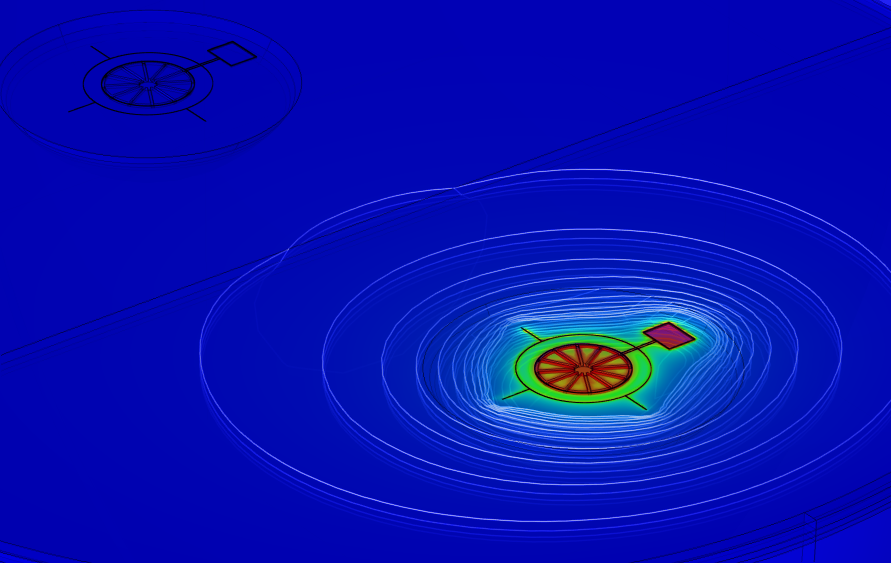 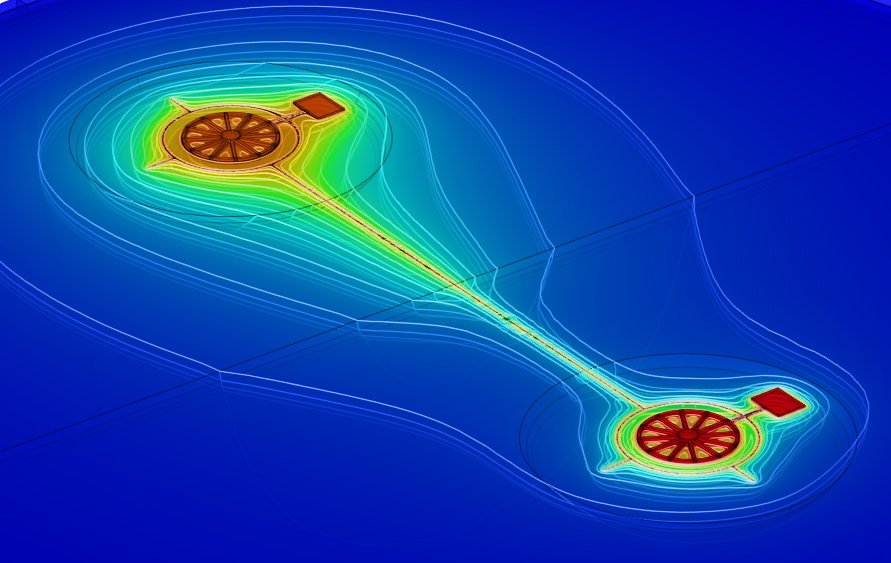 No connected
Soil conductivity
Connected
70.7 Ω
11.6 Ω
Earthing Issues at ORM. UCM-ELEC
12
Possible solutions to lowering earth resistance
Soil resistivity is necessary when determining the design of the grounding system for new installations.
Poor soil conditions (high resistivity) can be overcome with specific grounding designs.
Our findings might help to efficiently design the future ground structures for the installations under construction and are applicable to other similar sites with soils of volcanic nature.
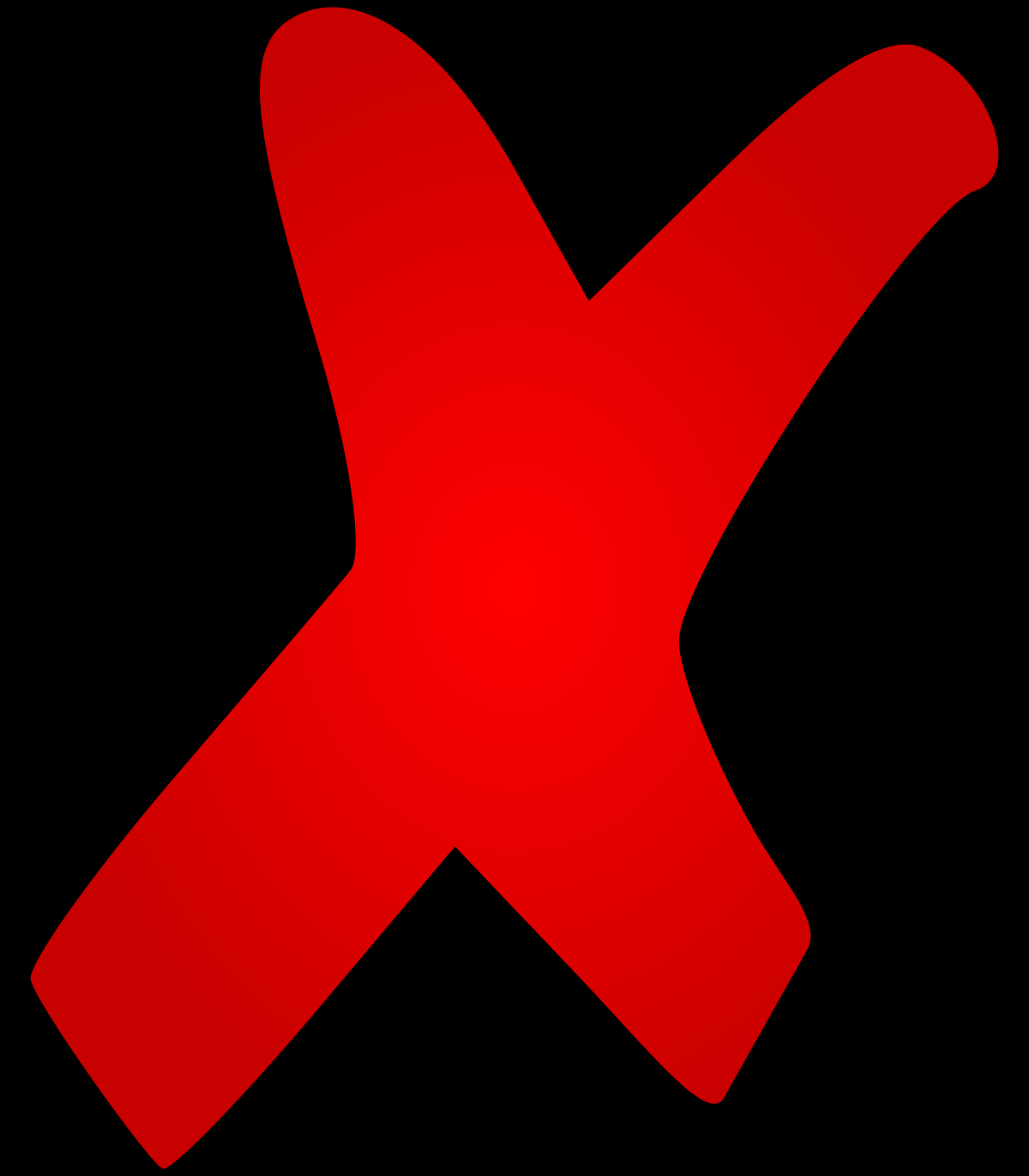 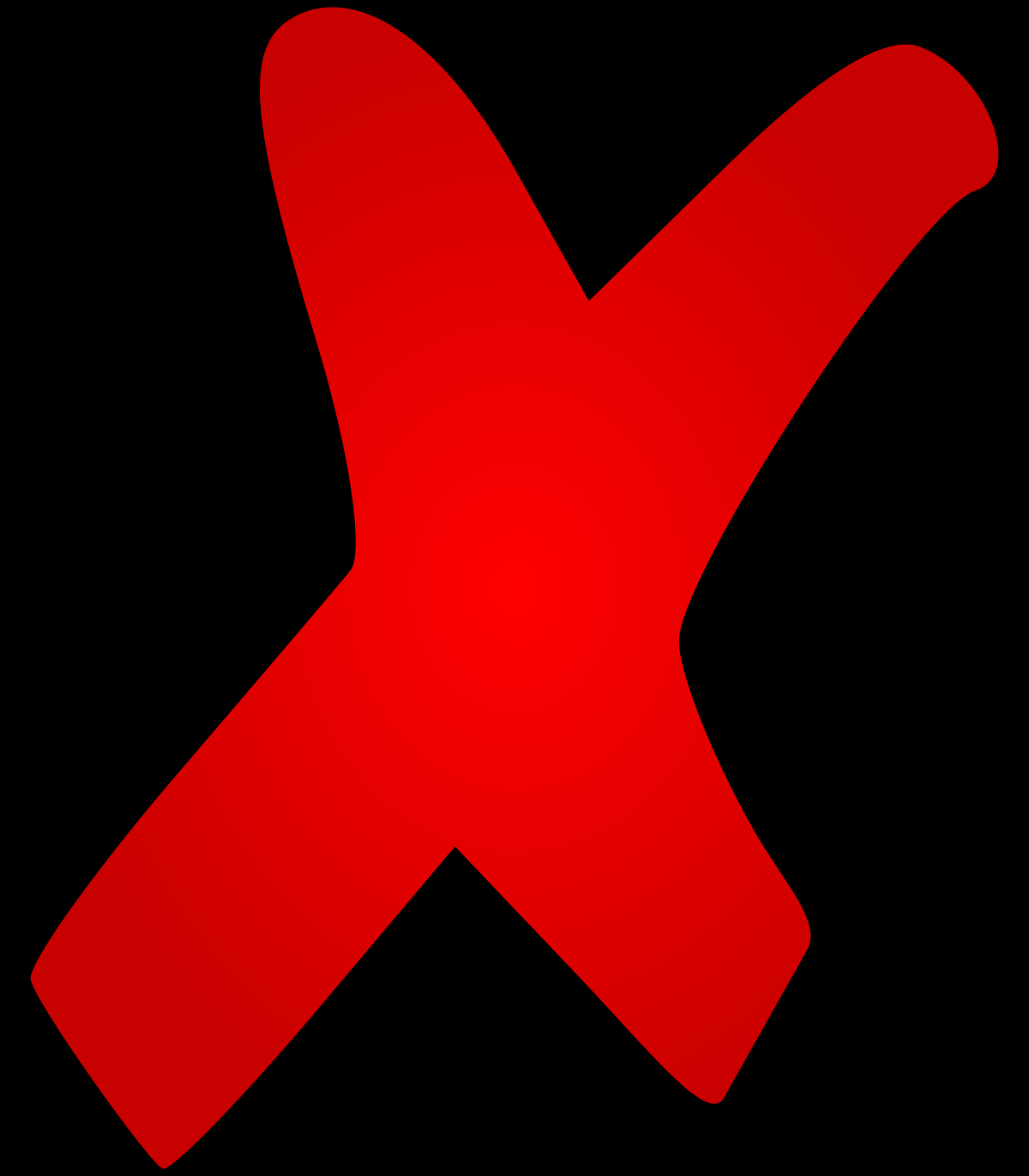 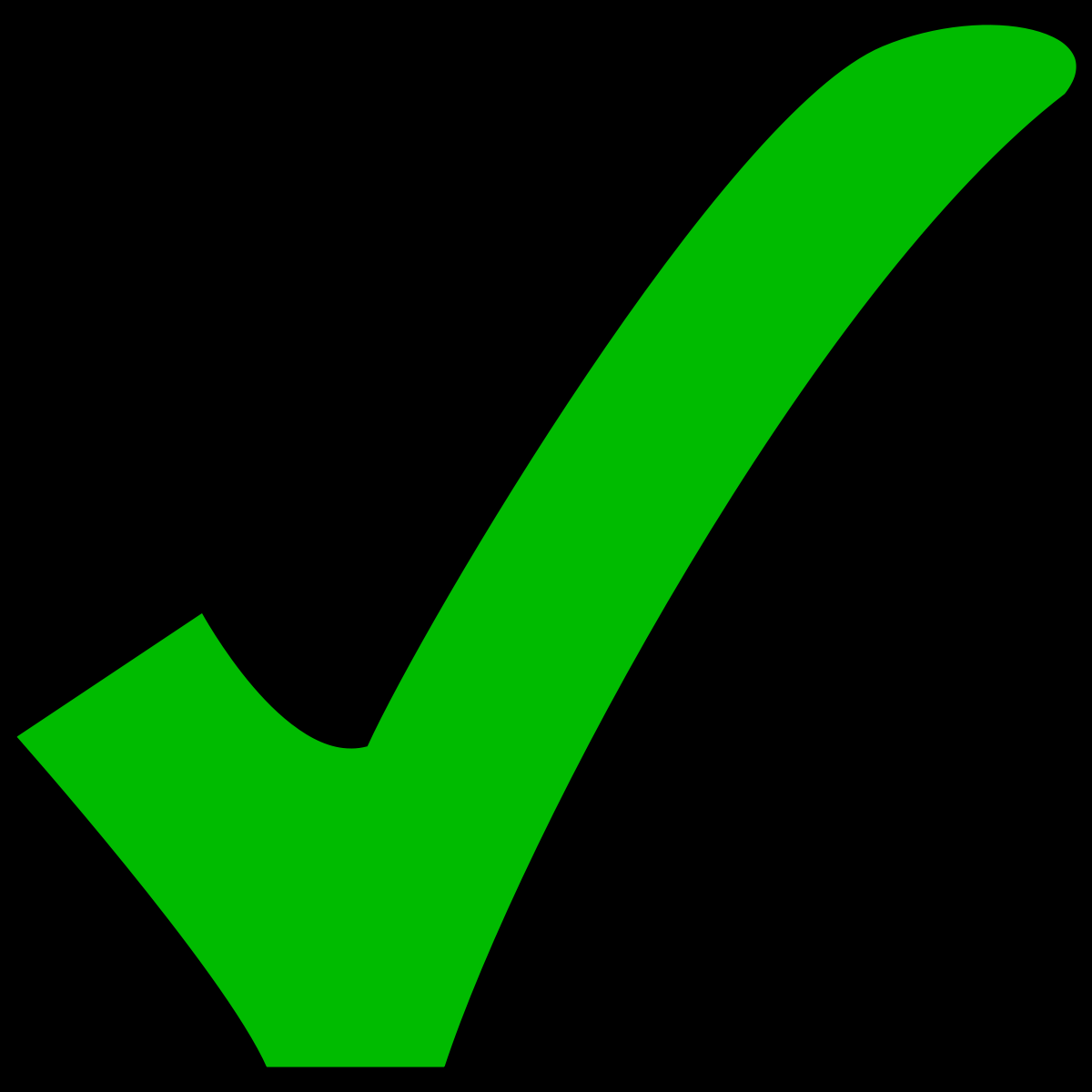 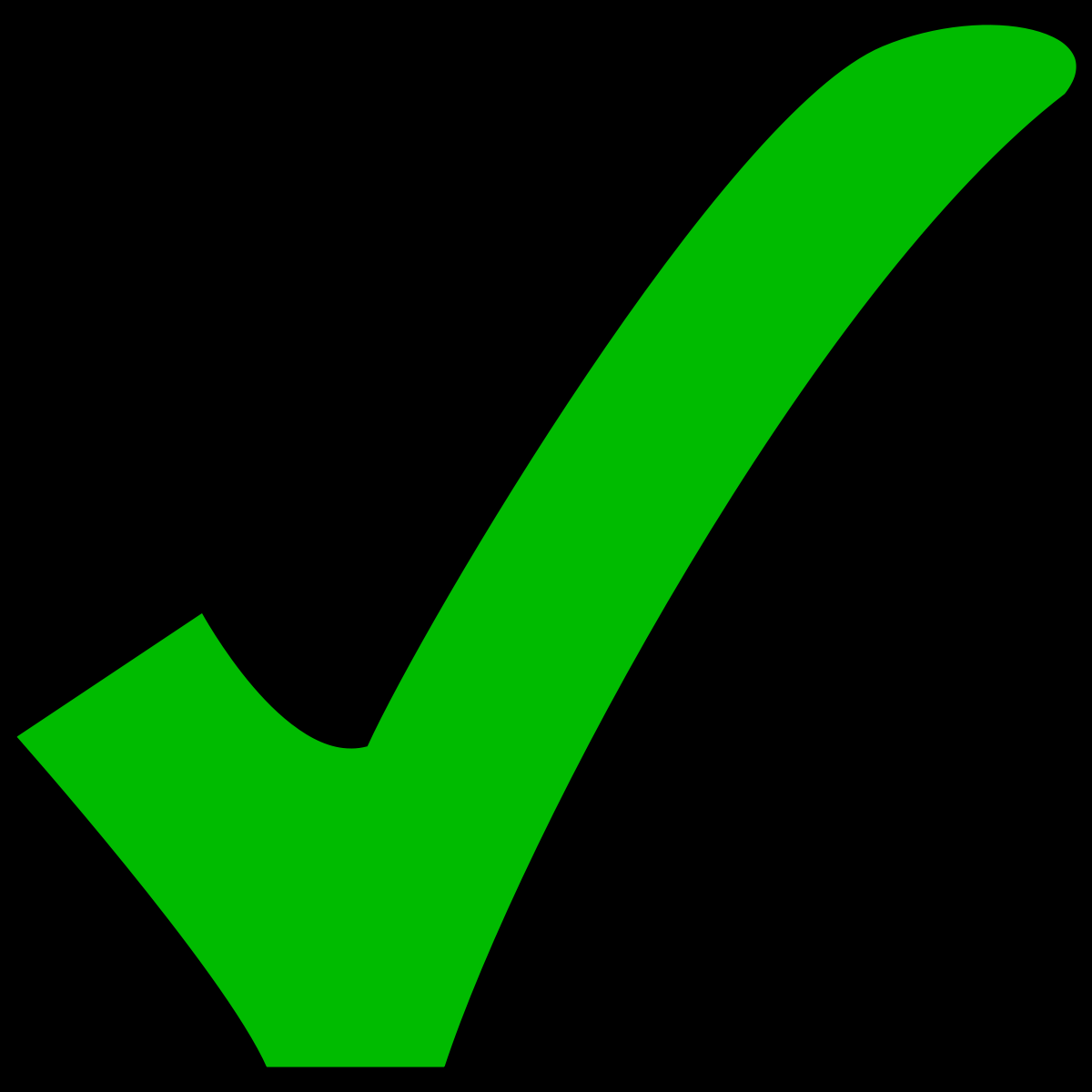 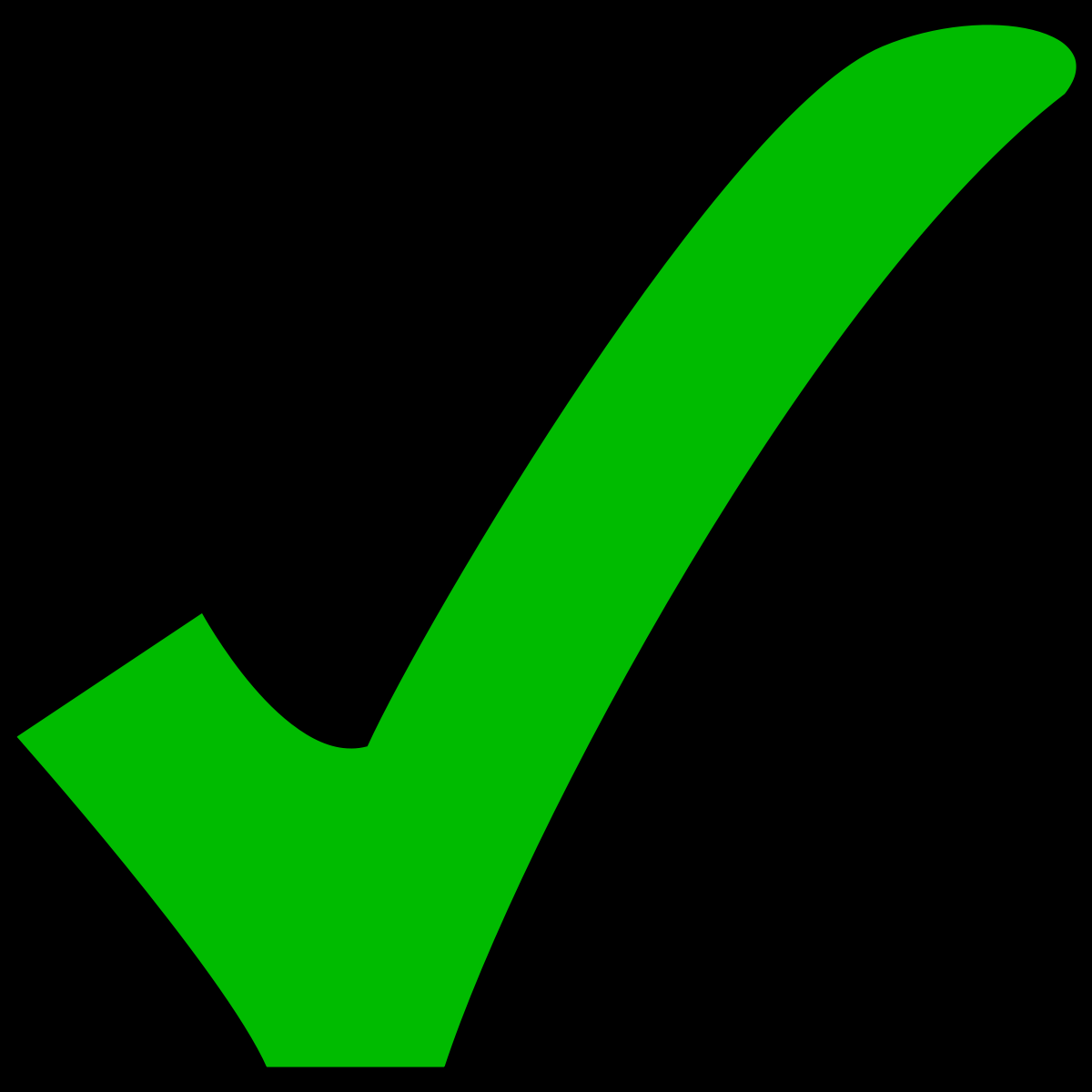 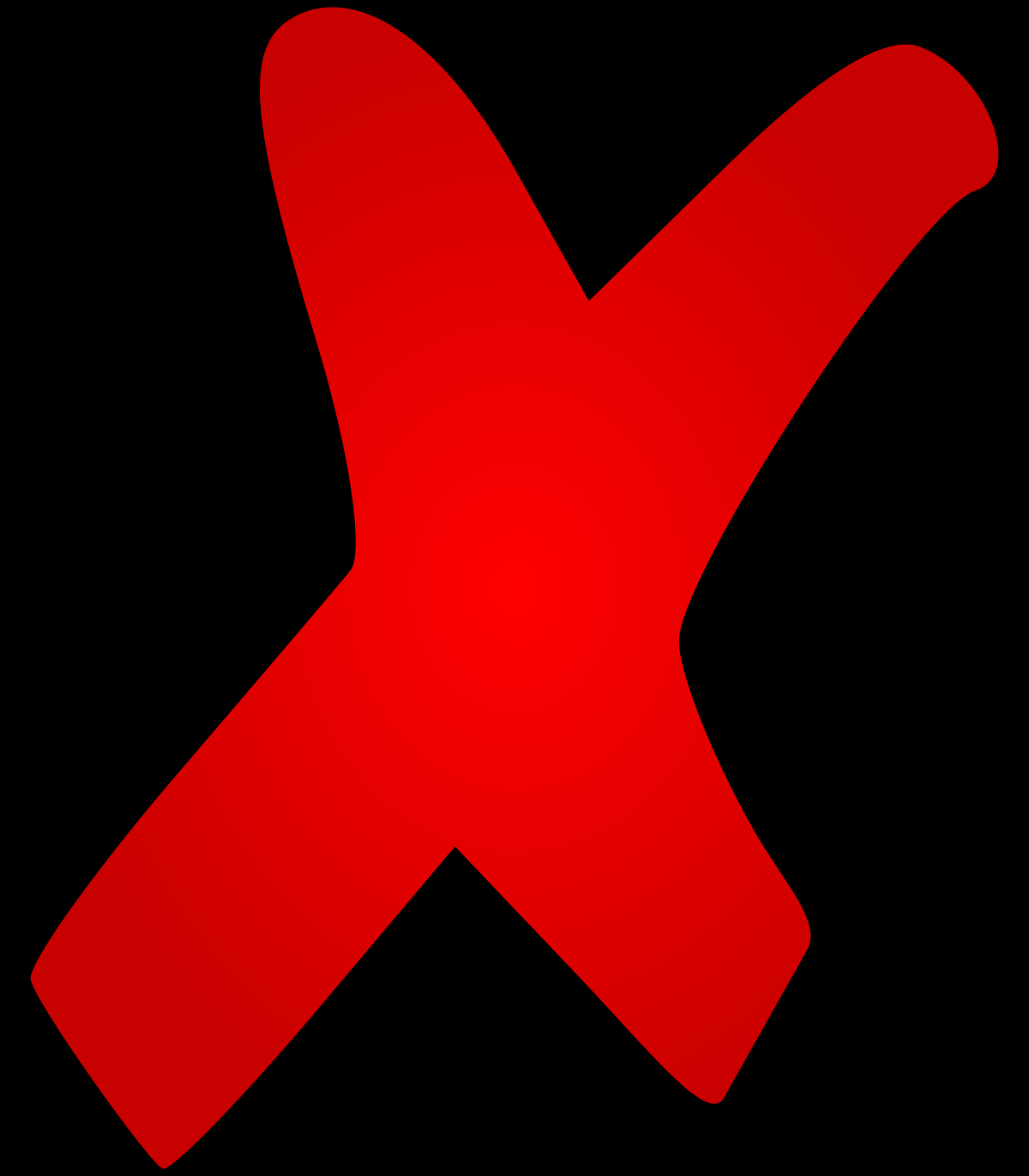 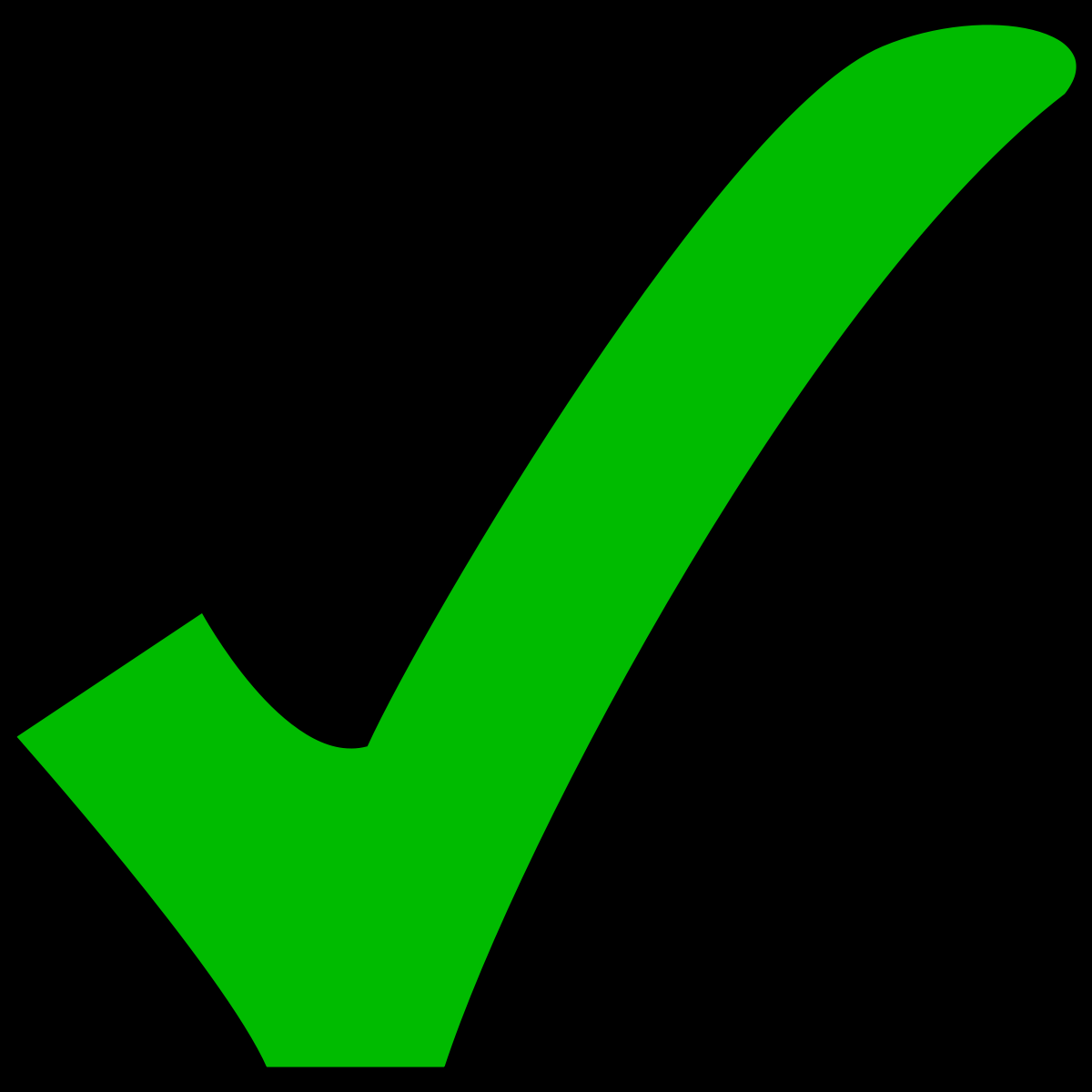 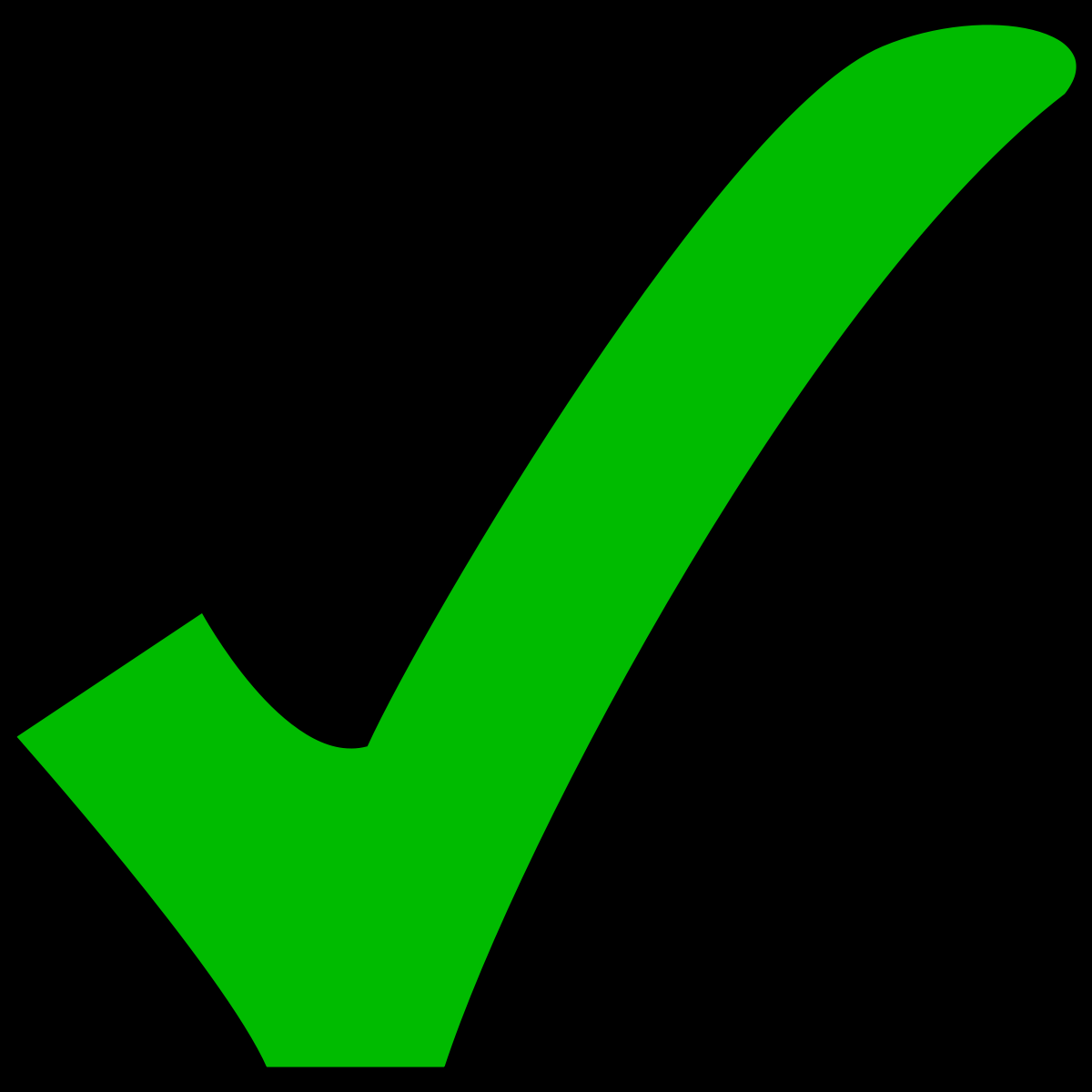 Earthing Issues at ORM. UCM-ELEC
13
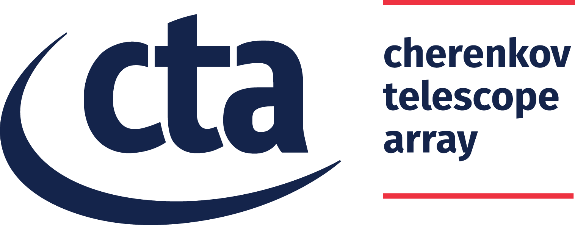 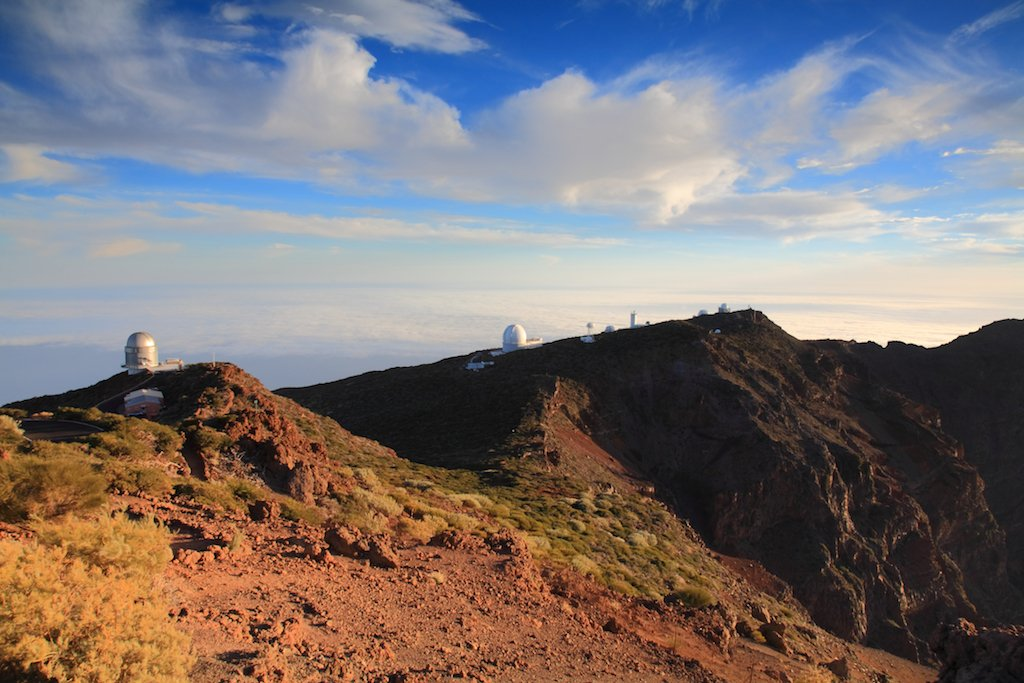 Thank You
Earthing Issues at ORM. UCM-ELEC
14